Улицы, по которым я хожу.
Об авторах
Облещук Александра
      Владимировна 
  2004 г. р.
   уч.  3 «Д» класса
   МОУ СОШ №1
   им. М.М.Пришвина.
Об авторах
Щедрина 
                Светлана 
                      Ивановна
Эпиграф
Вот стрелы столетние улиц
    Летят вниз с макушки холмистой
        За ними – эпоха, история
             Читаю их словно страницы.
Цель
Исследование  названий  улиц  
Ани  Гайтеровой,
Вити Орлова,
9-е  Декабря.
Предмет  исследования: улицы города Ельца.
Задачи исследования
Выявить и изучить автобиографические данные.
Собрать фотоматериал по теме.
Экскурсия по памятным местам.
Встреча с ветераном.
Гипотеза
Я предположила, что Аня Гайтерова и Витя Орлов – юные герои, храбро сражавшиеся за свою малую родину. 9-е Декабря – это важная дата для города в борьбе с немецко-фашистскими захватчиками.
Актуальность
В Ельце очень много улиц и площадей. По некоторым из них я хожу каждый день. По улице Вити Орлова в школу, по улице Ани Гайтеровой в школу искусств, рядом с моим домом улица 9 Декабря. Все эти улицы связаны с Великой Отечественной войной. Меня заинтересовала судьба этих юных ельчан, именами которых                   названы улицы.     Я решила как можно больше    узнать о них и совершить маленькую экскурсию по памятным местам.
Посещение Краеведческого музея
«Елецкая наступательная операция».
Каракумский мост.
Посещение библиотеки
Работа с материалом
Беседа с библиотекарем
Знакомство с юными героями войны
С Витей Орловым
С Аней Гайтеровой
Аня Гайтерова с подругой Лизой Кирилловой
Аня Гайтерова
За освобождение родного города смертью героя погибла 17 – летняя ельчанка, комсомолка Аня Гайтерова. В составе партизанского отряда она штурмовала Елец, преследовала врага.

    18 декабря 1941 года у села Русский Брод шёл жестокий бой. Пулемёт Ани Гайтеровой и Лизы Кирилловой непрерывно поливал немцев огнём, отбивая яростные контратаки фашистов. В самый напряжённый момент боя Аня была смертельно ранена осколком вражеской мины.

        Юную героиню похоронили у подножья древнего кургана 
              Русский Брод. 


         … Эти юные девушки - ельчанки отважно сражались за нашу     Советскую Родину. Будем же достойны их светлой памяти.
Открытие памятника Ани Гайтеровой.
В сквере Ани Гайтеровой
Витя Орлов
В боях под Екатериновкой 6 декабря 1941 года был тяжело ранен пионер школы №12 города Ельца Виктор Орлов. Его пришлось отправить в военный госпиталь, расположенный в селе Донское. Спасти юного героя не удалось, ранение в живот оказалось смертельным. Похоронен Виктор Орлов с воинскими почестями на сельском кладбище. Виктор Орлов посмертно награжден медалью "За Отвагу". Ученики школы ухаживают за могилой героя.
Улица 9-е Декабря
Фильм о Ельце
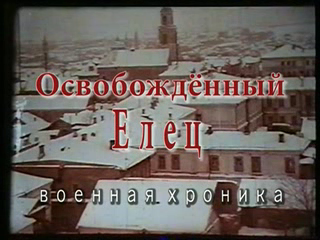 нажмите здесь
Сёмкин Ефим Сергеевич.
Мы, с моей учительницей, пообщались с ветераном войны, Сёмкиным Ефимом Сергеевичем.
Встреча с ветераном.
От всех от нас, не видевших войныСпасибо Вам за то, что мы войны не знали!
На вечном огне.
Мы низко склоняем головы перед светлой памятью погибших в жестоких боях под  Ельцом, отстоявших свободу и независи-мость Родины!
Заключение.
…Куда ни пойдёшь в Ельце, в названиях улиц, площадей и переулков столкнёшься с интереснейшими страницами истории. Я для себя приоткрыла лишь малую часть истории нашего города. Благодаря этой работе, у меня появилось желание и дальше узнавать новое не только про улицы города, но и всю его славную историю.
Вывод.
Благодаря проведённым исследованиям, наша гипотеза подтвердилась. Аня Гайтерова и Витя Орлов храбро сражались за свою Родину. Именами этих героев названы улицы нашего города. Дата  9 –е декабря - день освобождения Ельца от немецко-фашистских захватчиков. Эта    историческая дата очень дорога и для   переживших войну, и для нас, современников.
Список литературы.
1. Елец (под ред. В. Ф. Полянского) – 1978г.
2. Елец – город воинской славы, составитель текста: Н. А. Тропин
3. Газета «Красное знамя» 23.03.10, 29.12.11, 9.12.10, 11.03.10.
4. интернет-ресурсы: Клипарт для фотошопа "9 мая"
Колокол .Сайт: http://pedsovet.su/